Physical Optics
Dr. Dipankar Bhattacharyya
Department of Physics, Santipur College
Plan of Presentation
# Interference of light

# Diffraction of light

# Polarisation of light

# Laser

#Interferometers

# References
What is Interference ?
When two light sources are simultaneously excited, then under certain conditions being fulfilled by the two sources, waves from these two sources superpose, producing on a screen alternate region of darkness and brightness. This phenomenon is referred to as interference and the pattern consisting of alternate regions of darkness and brightness is called Interference Pattern.
In constructive interference (i.e. bright lines) the amplitude of the resultant wave is greater than that of either individual wave.

In destructive interference (i.e. dark lines) the amplitude of the resultant wave is less than that of either individual wave.

All interference associated with light waves arises when the electromagnetic fields that constitute the individual waves combine.
Conditions for Interference
To observe interference in light waves, the following two conditions must be met:
The sources must be coherent.
They must maintain a constant phase with respect to each other.
The sources should be monochromatic.
Monochromatic means they have a single wavelength.
Producing Coherent Sources
Light from a monochromatic source is used to illuminate a barrier.
The barrier contains two small openings.
The openings are usually in the shape of slits.
The light emerging from the two slits is coherent since a single source produces the original light beam.
This is a commonly used method.
Young’s Double-Slit Experiment: Schematic
Thomas Young first demonstrated interference in light waves from two sources in 1801.

The narrow slits S1 and S2  act as sources of waves.

The waves emerging from the slits originate from the same wave front and therefore are always in phase.
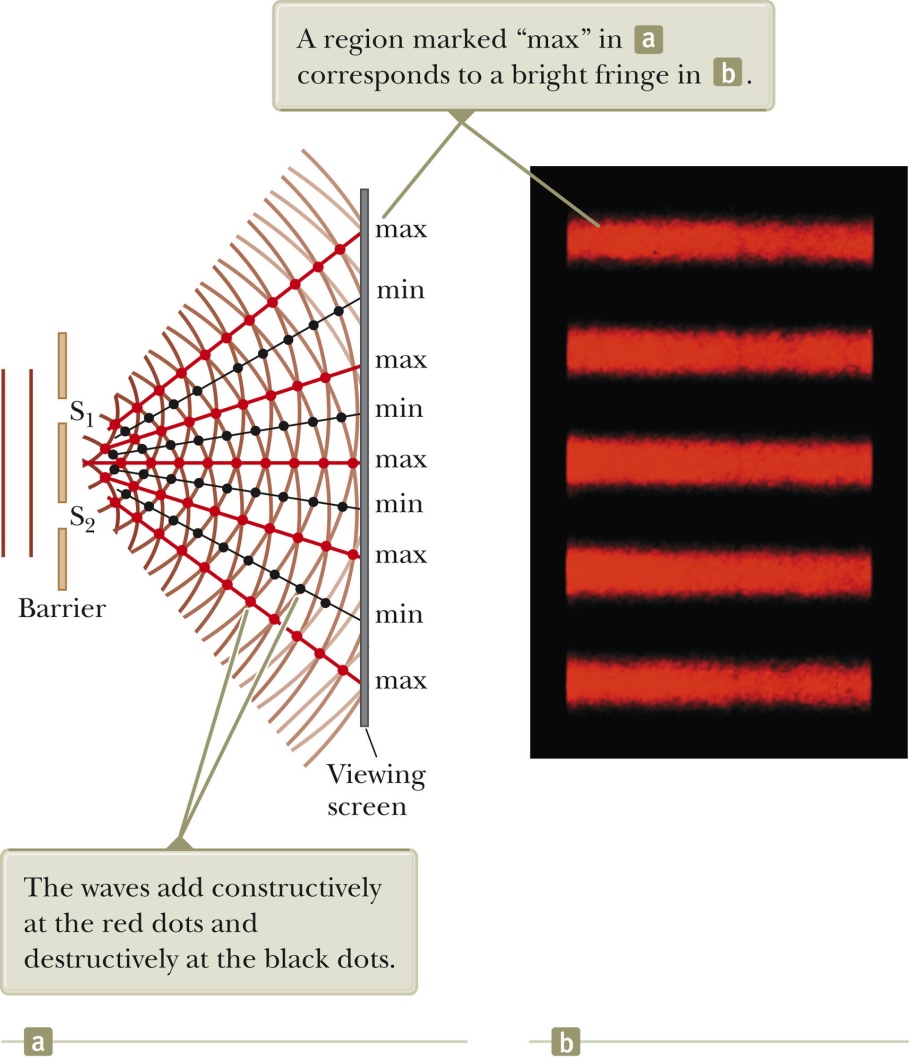 fig. 1
Resulting Interference Pattern
The light from the two slits forms a visible pattern on a screen.
The pattern consists of a series of bright and dark parallel bands called fringes.
Constructive interference occurs where a bright fringe occurs.
Destructive interference results in a dark fringe.
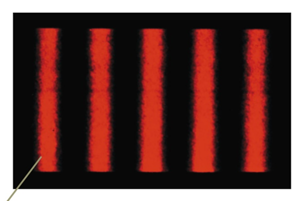 Dark fringe
Bright fringe
fig. 2
Interference Patterns
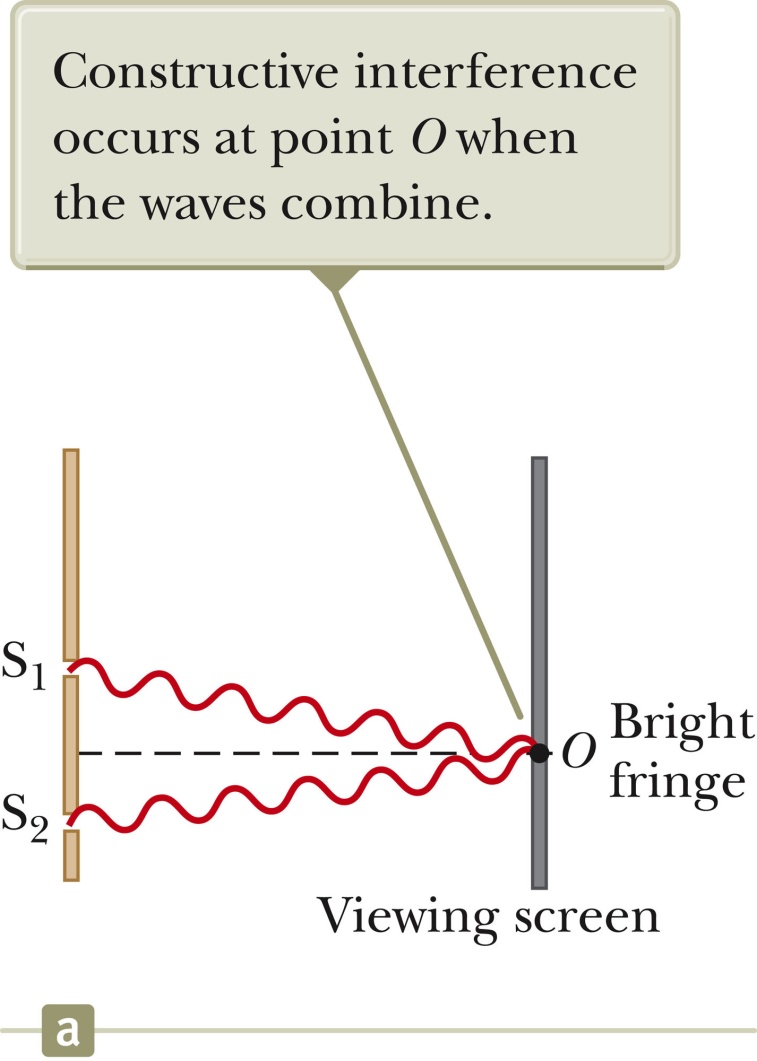 Constructive interference occurs at point O.
The two waves travel the same distance.

Therefore, they arrive in phase
As a result, constructive interference occurs at this point and a bright fringe is observed.
fig. 3
Interference Patterns, 2
The lower wave has to travel farther than the upper wave to reach point P.

The lower wave travels one wavelength farther.

   Therefore, the waves arrive in phase
A second bright fringe occurs at this position.
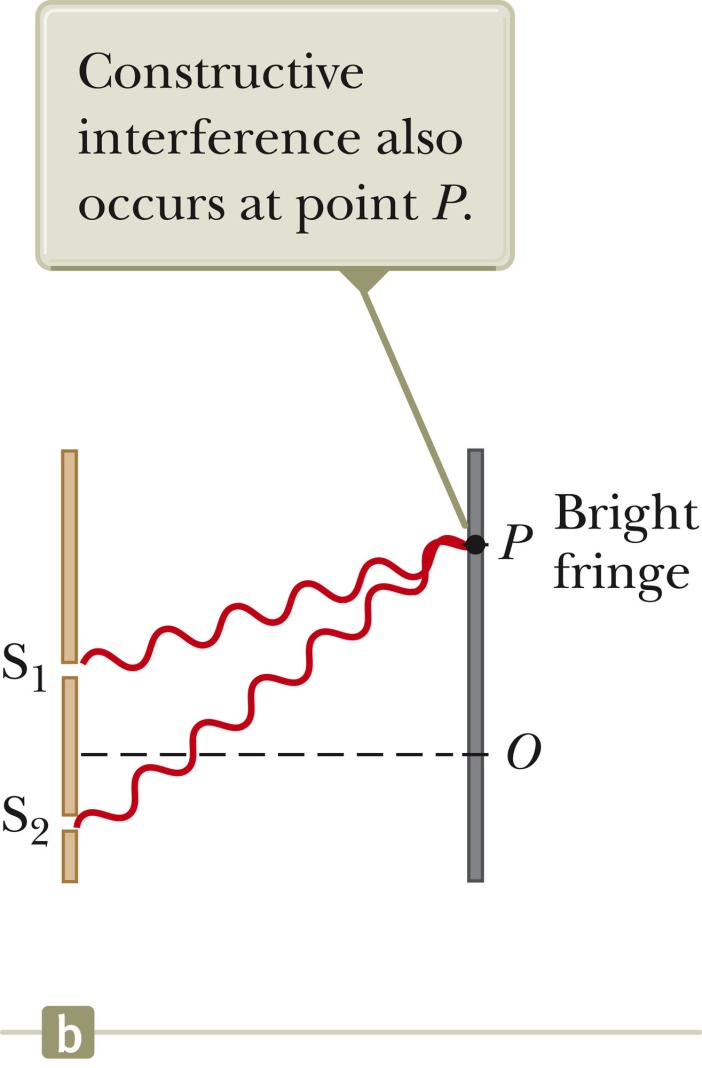 fig. 3
Interference Patterns, 3
The lower wave has to travel farther than the upper wave to reach point P.
The lower wave travels one wavelength farther.
Therefore, the waves arrive in phase
A second bright fringe occurs at this position.
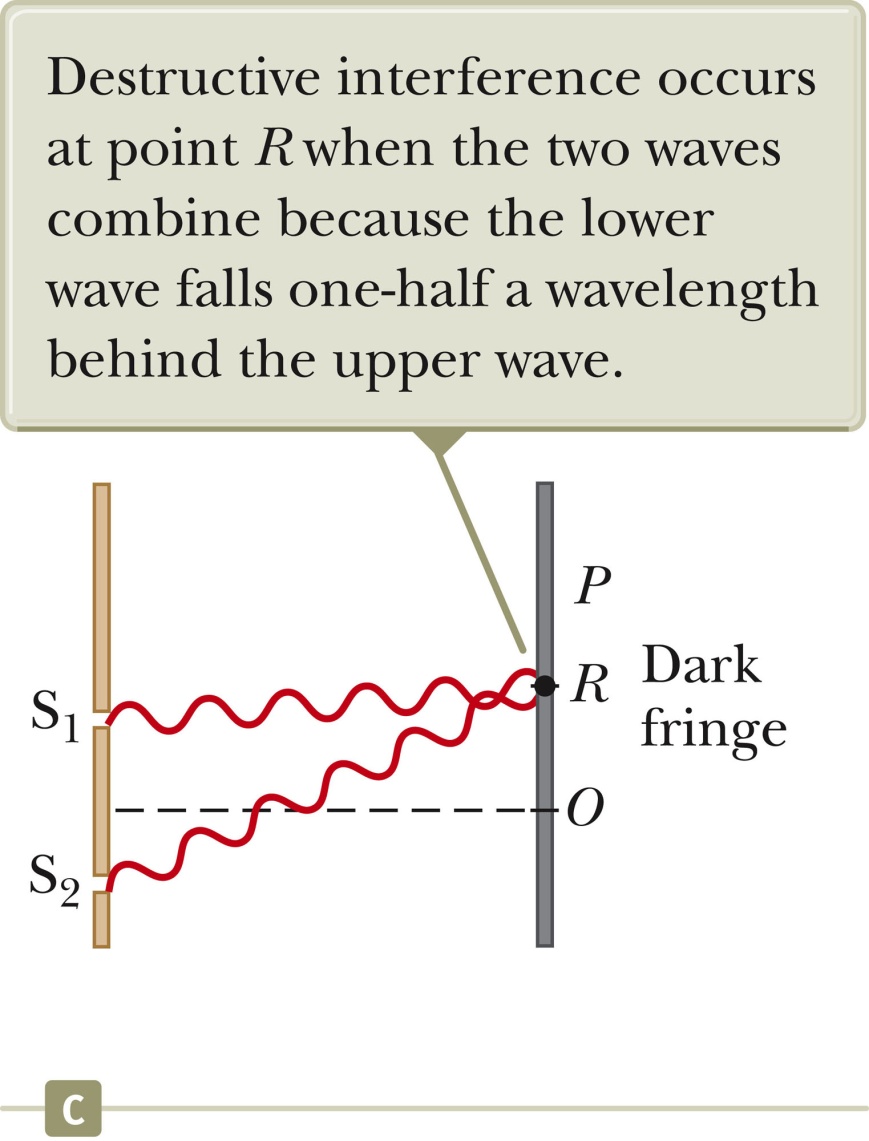 fig. 4
Conditions for Interference
To observe interference in light waves, the following two conditions must be met:
The sources must be coherent.
They must maintain a constant phase with respect to each other.

The sources should be monochromatic.
Monochromatic means they have a single wavelength.
Young’s Double-Slit Experiment: Geometry
The path difference, δ, is found from geometry.

δ = r2 – r1 = d sin θ
This assumes the paths are parallel.
Not exactly true, but a very good approximation if L is much greater than d
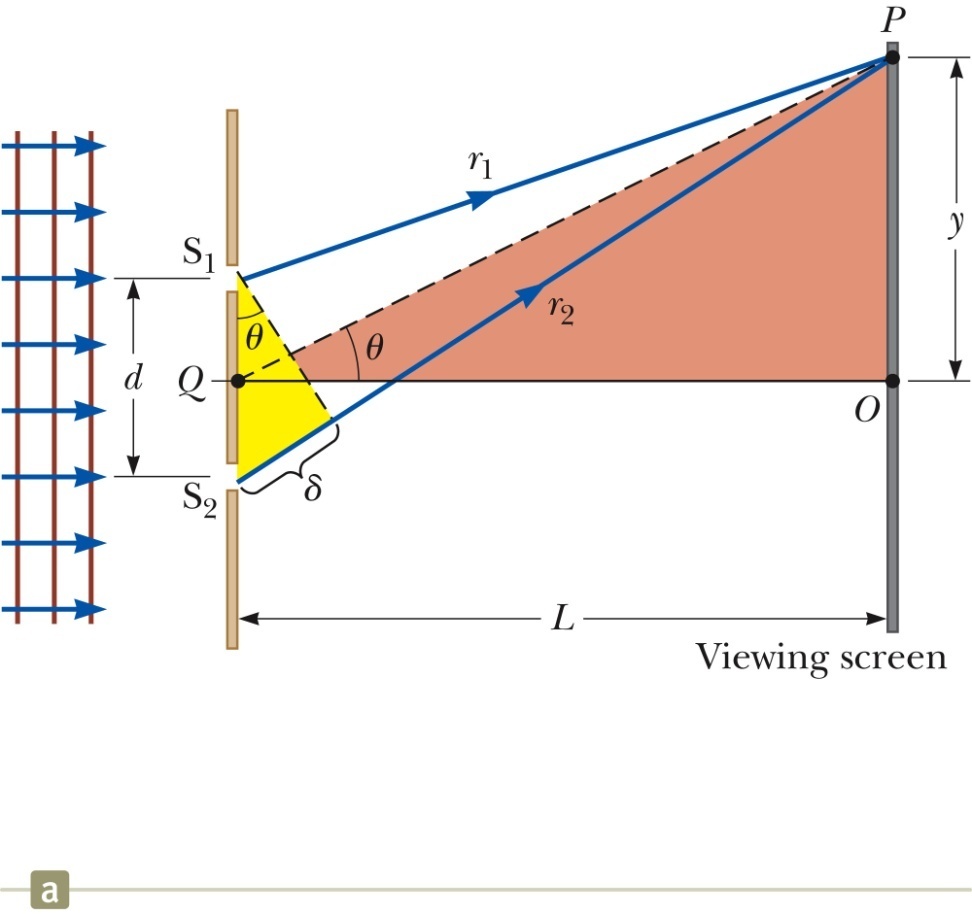 fig. 5
Interference Equations
For a bright fringe produced by constructive interference, the path difference must be either zero or some integer multiple of the wavelength.
δ = d sin θbright = mλ
m = 0, ±1, ±2, … 
m is called the order number
When m = 0, it is the zeroth-order maximum
When m = ±1, it is called the first-order maximum
When destructive interference occurs, a dark fringe is observed.
This needs a path difference of an odd half wavelength.
δ = d sin θdark = (m + ½)λ
m = 0, ±1, ±2, …
The positions of the fringes can be measured vertically from the zeroth-order maximum.
Using the large triangle in fig. 37.5, 
ybright = L tan qbright
ydark = L tan qdark
Interference Equations, cont.
Assumptions in a Young’s Double Slit Experiment:
L >> d
d >> λ
Approximation:
θ is small and therefore the small angle approximation tan θ ~ sin θ can be used
y = L tan θ ≈ L sin θ
For small angles,
Uses for Young’s Double-Slit Experiment
Young’s double-slit experiment provides a method for measuring wavelength of the light.

 This experiment gave the wave model of light a great deal of credibility.
It was inconceivable that particles of light could cancel each other in a way that would explain the dark fringes.
Diffraction
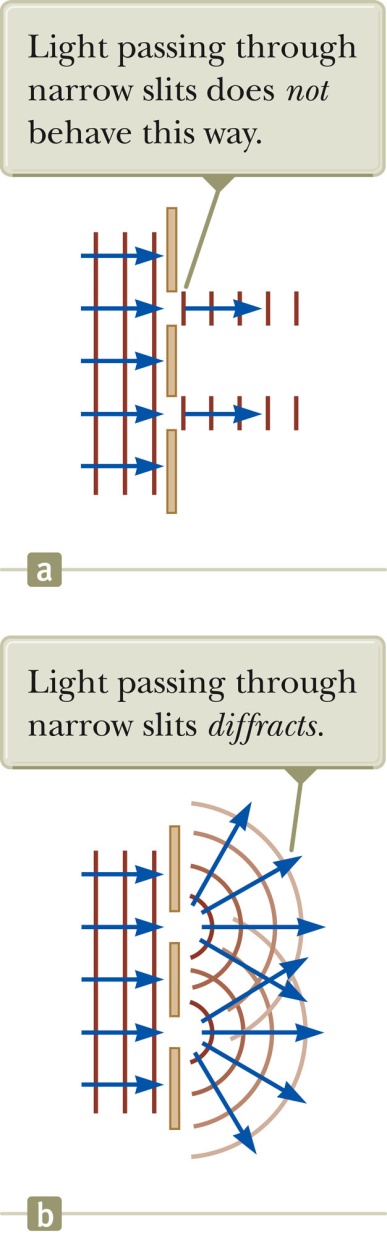 If the light traveled in a straight line after passing through the slits, no interference pattern would be observed.

From Huygens’s principle we know the waves spread out from the slits.

This divergence of light from its initial line of travel is called diffraction.
Intensity Distribution: Double-Slit Interference Pattern
The bright fringes in the interference pattern do not have sharp edges.
The equations developed give the location of only the centers of the bright and dark fringes.
We can calculate the distribution of light intensity associated with the double-slit interference pattern.

Assumptions:
The two slits represent coherent sources of sinusoidal waves.
The waves from the slits have the same angular frequency, ω.
The waves have a constant phase difference, φ.
The total magnitude of the electric field at any point on the screen is the superposition of the two waves.
The magnitude of each wave at point P on a screen can be found.
E1 = Eo sin ωt 
E2 = Eo sin (ωt + φ)
Both waves have the same amplitude, Eo.			

The phase difference between the two waves at P depends on their path difference.
                    δ = r2 – r1 = d sin θ

A path difference of λ (for constructive interference) corresponds to a phase difference of 2π rad.

A path difference of δ is the same fraction of λ as the phase difference φ is of 2π.
This gives
Intensity Distribution, Resultant Field
The magnitude of the resultant electric field comes from the superposition principle.
        EP = E1+ E2 = Eo[sin ωt + sin (ωt + φ)]

This can also be expressed as 



EP has the same frequency as the light at the slits.
The magnitude of the field is multiplied by the factor 
2 cos (φ / 2).
Intensity Distribution, Equation
The expression for the intensity comes from the fact that the intensity of a wave is proportional to the square of the resultant electric field magnitude at that point.

The intensity therefore is
Light Intensity, Graph
The interference pattern consists of equally spaced fringes of equal intensity.
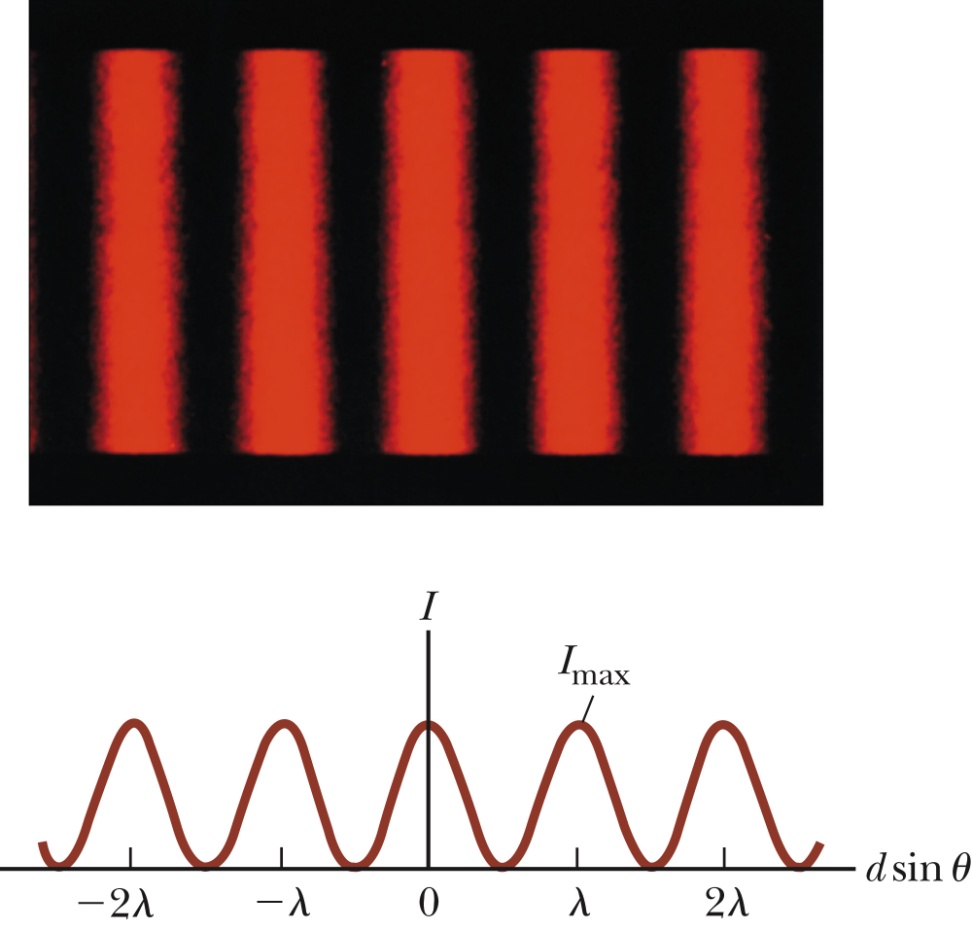 Multiple Slits, Graph
With more than two slits, the pattern contains primary and secondary maxima.
For N slits, the intensity of the primary maxima is N2  times greater than that due to a single slit.
As the number of slits increases, the primary maxima increase in intensity and become narrower.
The secondary maxima decrease in intensity relative to the primary maxima.
The number of secondary maxima is   N – 2, where N is the number of slits.
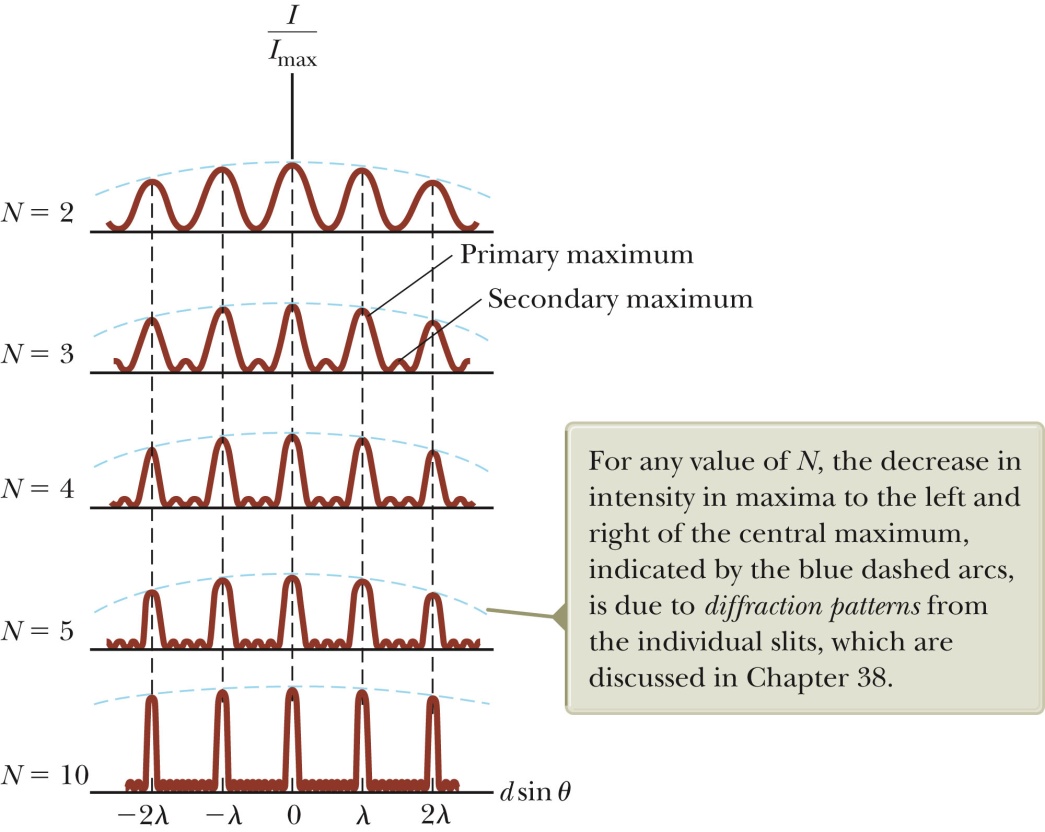 Interference Through Two Slits
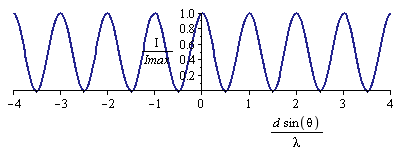 Where is it bright?
Where is it dark?
Interference Through Four Slits
What if we have more than two slits?
Four slits, each spaced distance d apart
Treat it as two double slits
r3,4
r1,2
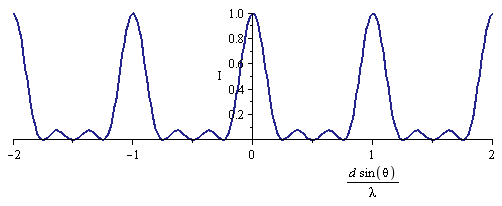 P
For four slits, every third band is bright
More Slits and Diffraction Gratings
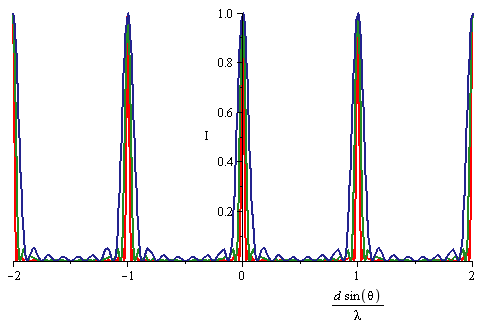 N = 8N = 16N = 32
This process can be continued for more slits
For N slits, every N – 1’th band is bright
For large N, bands become very narrow
A device called a diffraction grating is just transparent with closely spaced regular lines on it
Diffraction gratings are another way to divide light into different colors
More accurate way of measuring wavelength than a prism
Resolution of Diffraction Gratings
Note that the angle depends on the wavelength
With a finite number of slits, nearby wavelengths may overlap
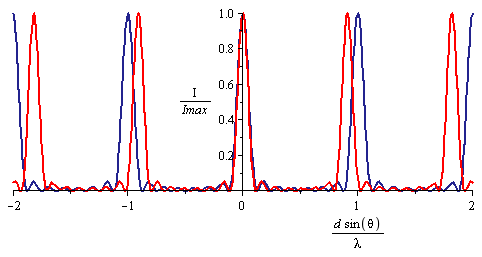 1.1
The width of the peaks is about

The difference between peaks is

We can distinguish two peaks if:
N = 8
This quantity (mN) is called theresolving power
Even if N is very large, effectively N is how many slits the light beam actually falls on
Reflection and Phase Shift
 phase shift
 phase shift
0 phase shift
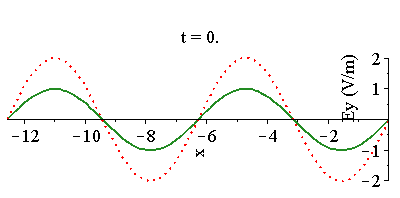 When you reflect off of a mirror, the reflected wave must cancel the incoming wave
It has a  phase shift
When you go from a low index of refraction medium to a  high one, some of the wave is reflected
It also has a  phase shift
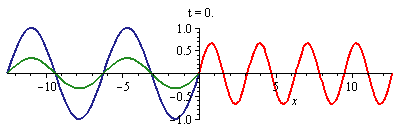 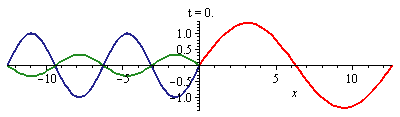 When you go from a high index of refraction medium to a  low one, some of the wave is reflected
This has a 0 phase shift
Interference From Thin Films
Suppose we go through a thin soap film
Index goes up then down
Front surface:
Phase shift of  from reflection (low-high)
Back surface:
Phase shift of 2t/ from traveling
Phase shift of 0 from reflection
Phase shift of 2t/ from traveling
Total phase shift between two reflected waves:
Weak reflection when odd times :
Strong reflection when even
Same results for index down then up
Opposite for:
Index up, then up
Index down, then down
t
Applications of Thin Films Interference
narrow air gap
What if the light isn’t monochromatic?
Some wavelengths are enhanced, others are not
Soap bubbles
Oil on water
Newton’s rings: convex lens on flat glass plate
Air gap changes thickness in circular pattern
Alternating light/dark regions
d
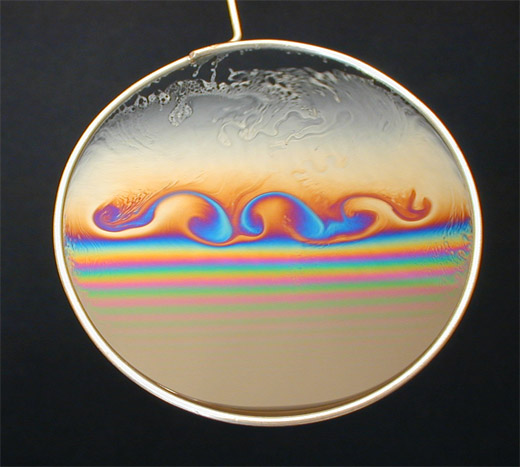 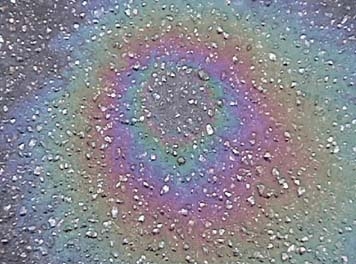 Michelson Interferometer
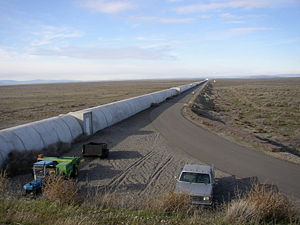 Hanford, Washington
Interference easy to measure
Can see much smaller than one wavelength
LIGO, state of the art, can see 10-15 m!
Mirrors
Laser
Detector
Crystal Scattering of X-rays
Mysterious rays were discovered by Röntgen in 1895
Suspected to be short-wavelength EM waves
Order 1-0.1 nm wavelength
Scattered very weakly off of atoms
Bragg, 1912, measured wavelength accurately
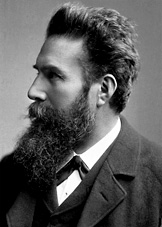 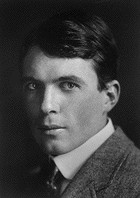 

Scattering strong only if waves are in phase
Must be integer multiple of wavelength
d
dcos
dcos
Polarization
B0
E0
E0
B0
Recall that light waves have electric and magnetic fields perpendicular to the direction of motion
But there are two independent ways of arranging this
Called polarization
Our eyes can’t tell these two polarizations apart
But some instruments can measure or take advantage of polarization
We describe polarization by telling which direction the electric field points, e.g. vertically or horizontally
Methods of Producing Polarization
++++++
–––
E0
n1
P
n2
Direct production
Antennas produce waves that are automatically polarized
Scattering
Light waves of all orientations hit small targets
Target has vibrating charges, like an antenna
Reflection and Brewster’s Angle:
When light hits a substance, some of it reflects and some refracts
Fraction of each depends on polarization
There’s a special angle – Brewster’s angle –where reflected is completely polarized
Methods of Producing Polarization
E0
E0
E0
E0
E0
Birefringent Crystals
Index of refraction has to do with electric fields from the wave pushing atoms around
In some crystals, it is easier to push them one way than another
Index of refraction depends on polarization
You can use such birefringent crystals to sort light based on polarization
Selective absorption
Similarly, some materials absorb one polarization better than another
Some Uses for Polarization
E0
Sugar water
E0
Polarized Sun Glasses
“Glare” comes mostly from light scattered in the atmosphere and reflected from water
Mostly polarized
Sun glasses use selective absorption to eliminate it
Optical Activity
Some materials are capable of rotating the plane of polarization
These materials are not mirror-symmetric
Enantiomers, especially biological molecules
Studying rotation of polarized light detects presence of these molecules
Someday use these to detect life on other planets?
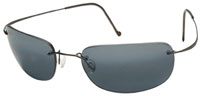 Reference List:
Geometrical and Physical Optics by Longhurst  – Longmans.

2. Optics  by A. Ghatak – Tata McGraw Hill.

3. Optics, by Eugene Hecht, 4th Edition, Pearson Addison Wesley.

4. Optics by K. G. Majumder and B. Ghosh